Commercial Sponsorship 
& 
Partnership Opportunities
OFFICIAL CAMERA
Spring 2015
INTRODUCING…
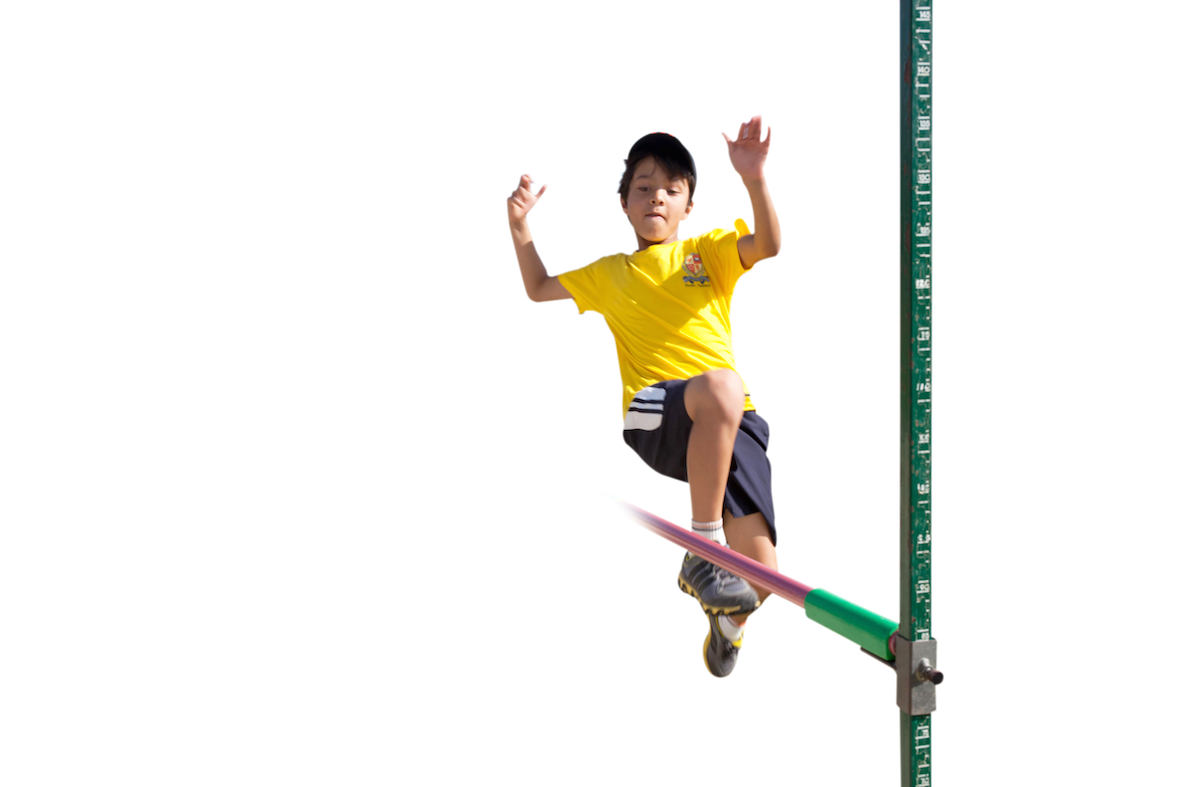 Award-winning English-medium, co-educational, day & boarding school

Internationally renowned stable of Sporting Academies – Golf, Tennis, Swimming and Football

Some of the best school facilities in South East Asia

Art & Design Academy  & Business Academy 

Extra-curricular activities providing access to everything from trapeze to recycling clubs!
FACTS
840 day and boarding international students from 50+ countries

Pre-school, Primary and Secondary school education - highest international standard 

Key stages 1, 2 & 3 based upon the National Curriculum of England and Wales

Two-year IGCSE Programme, Years 10 & 11; IB Diploma Programme, Years 12 & 13

100+ fully qualified, full-time teachers from 16 different countries plus 40 Thai teaching assistants

Students gaining entry to over 120 leading universities worldwide in last five years
SPORTS ACADEMIES
Four main Sport Academies… Football, Tennis, Swimming and Golf

Vision is to develop and produce world-class athletes competing at the highest level

Each Sports Academy has coaches with outstanding experience in working with high performance team (HPT) level sportsmen and sportswomen
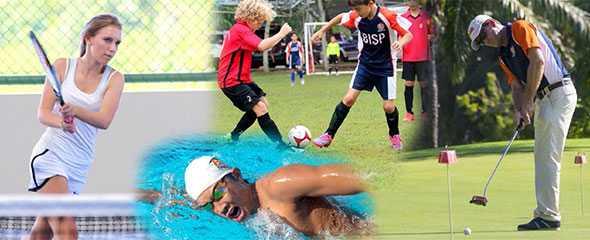 SWIMMING
BISP JSA Swim Academy - one of Asia’s best Swimming Academies with Olympic 50-metre & 25-metre pools

18 National Records & five qualifiers for the 2014 FINA World Swimming Championship
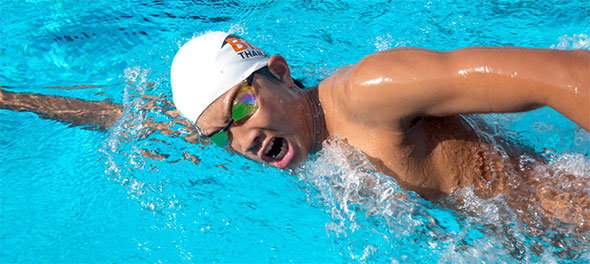 Flying Fish Swim Club - extensive swimming programme
Swim Academy Head Coach, Simon Jones, MSc.  Currently works with 15 International Age Group Swimmers, including three Youth Olympic Games athletes, one Asian Games finalist and two World Championship qualifiers
FOOTBALL
The BISP Cruzeiro Football Academy is a joint programme run by BISP and Brazilian side Cruzeiro Esporte Clube, the 2014 national Brazilian champions

Students learn Brazilian way of playing under Brazilian Head Coach, Jonathas
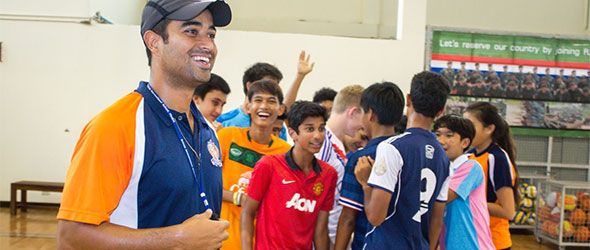 Three 11-a-side or eleven 7-a-side football pitches - one of the largest school capacities in Asia

Annual events include BISP Soccer Sevens each November; Asia’s largest such event
TENNIS
Producing outstanding young tennis players with access to world-class coaching and teaching under professional coach, Lee Austrin

Six courts - three covered and three uncovered 

Follow the Spanish methodology of coaching – Registro Professional de Tenis (RPT)
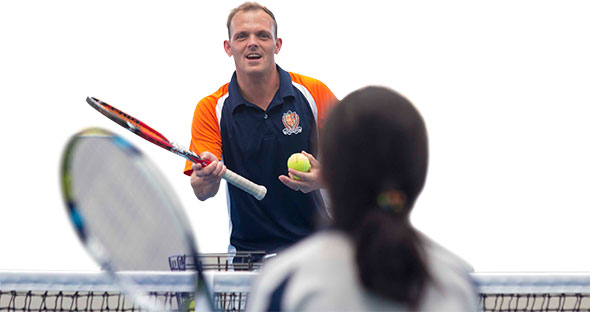 Top players are entered into tournaments and receive Thai ranking points to ensure national recognition

The very best prospects have the chance to attend top training camps in Spain
GOLF
All levels, from primary school to senior school and elite golfer

Headed up by British professional Oliver Bates

Building a dedicated golf centre on site, with driving range, bunkers and greens
Develop and refine all students’ golfing skills through technical, mental, tactical and physical strategies

Sessions at BISP, Loch Palm Golf Course or the Phunaka Golf Academy video studio and 9-hole academy course
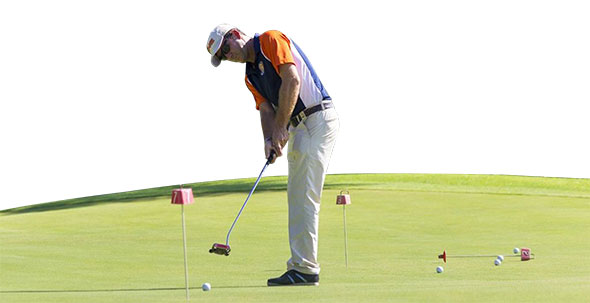 ART & DESIGN
All students study Music, Art and Drama up until the end of year 9

After year 9, students can select arts subjects as part of IGCSE and IB Diploma Programmes

Art & Design - 100% pass rate at IB Diploma Visual Arts and at IGCSE Art and Design. BISP has been top in the World in IGCSE Art and Design 2009 and 2011
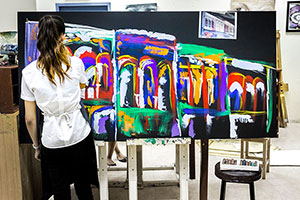 Music - Students enter for external UK Rockschool examinations as well as ABRSM exams

Drama & Theatre - Each year, BISP hosts a major school production – a major event on Phuket's cultural calendar, and play to full houses
BUSINESS ACADEMY
Initiative between the school, business communities, educators and volunteers created in 2014 

Inspiring business-minded young people to dream big and achieve their potential
In teams set up as actual businesses, Business Academy students develop their own market entry strategy for a product or service
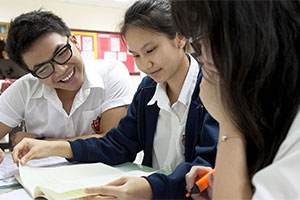 Academy students experience real-time trading of stocks on the financial market, an experience that will prepare them for the dynamic world of financial trading
MAJOR FACILITIES
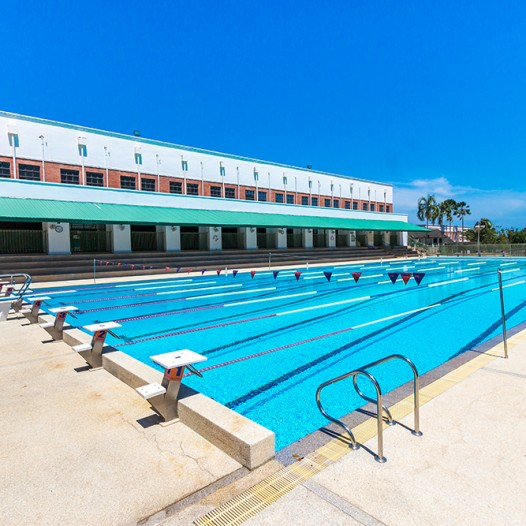 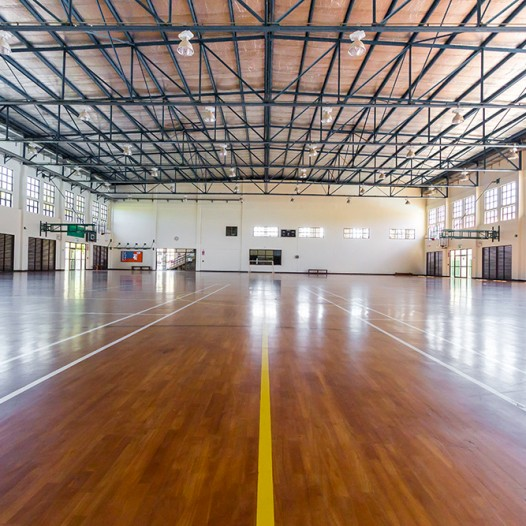 Football Stadium
Swimming Pools
BISP Ice Arena
Arts Centre
Golf Centre
Tennis Centre
Gym / Strength & Conditioning Programme
Sports Hall / Indoor Arena
Trapeze
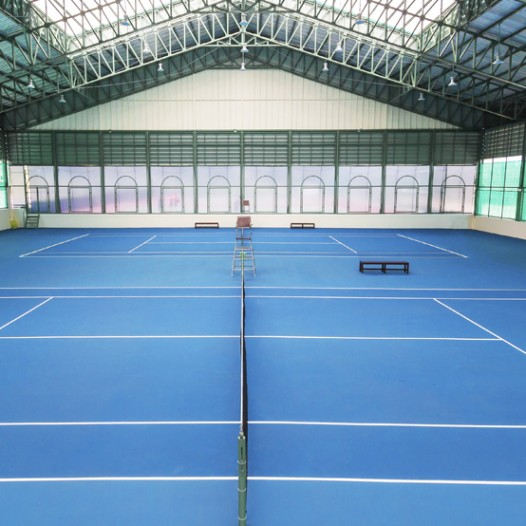 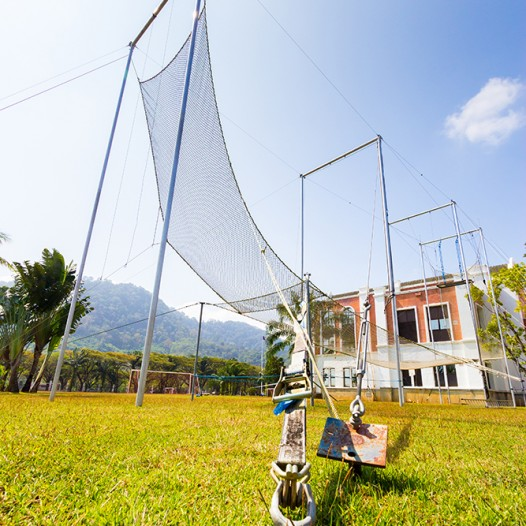 SPECIAL EVENTS
BISP Academies and Major Facilities organize signature events throughout the year

The first such special event available for sponsorship is the Football Academy Soccer Sevens

Held in November, the largest such schools tournament in Asia

More than 120 teams from 35 different international schools, 1,350 competitors from 8 different countries
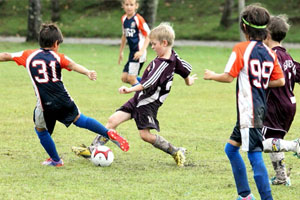 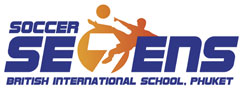 SCHOLARSHIPS
To enable the best to access the best

BISP has a number of opportunities for businesses to support students through sponsorship of scholarships within each of the academic, arts and sports academies and also general academia

These can be done on an individual basis or can also be added to other commercial packages
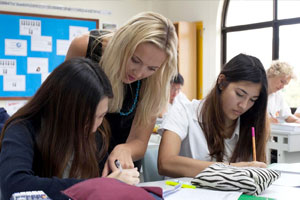 MICE
BISP’s sprawling grounds and high performance sporting facilities make the ideal destination for companies seeking something uniquely memorable for their next business event, product launch, incentive, executive retreat or teambuilding outing

 Sports Facilities
 Seminar Facilities
 400 Seat Auditorium 
 40-60 Seat Theatre Style Conference Room
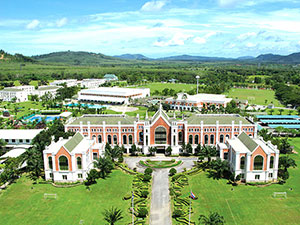 BENEFITS
Supporting the Future of the Arts, Business and Sport

Brand Exposure & Image Enhancement

Networking & Hospitality

Experiential Marketing

Corporate Social Responsibility

World Class Teaching & Coaching

World Class Venues
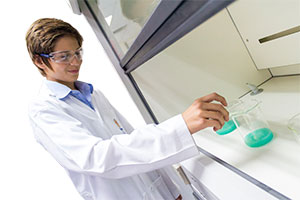 PACKAGES
Tier 1: Official Sponsors
Naming Rights To Academies & Major Facilities
- High Performance Sports Academies – Swim; Tennis; Football; Golf
 Art & Design Academy & Business Academy 
 Other Major Facilities

Tier 2: Official Suppliers & Media Partners 
From different industries that can provide supplies – all from non-competing categories 
Providing media support 

Tier 3: Special Event Partners
Packages for special events held at BISP - each academic, arts and sports academy/facility holding a signature event/events each year, e.g. Football Academy Soccer Sevens

Other Opportunities
 Scholarship Programme
 Meetings, Incentives, Conferences & Exhibitions (MICE)
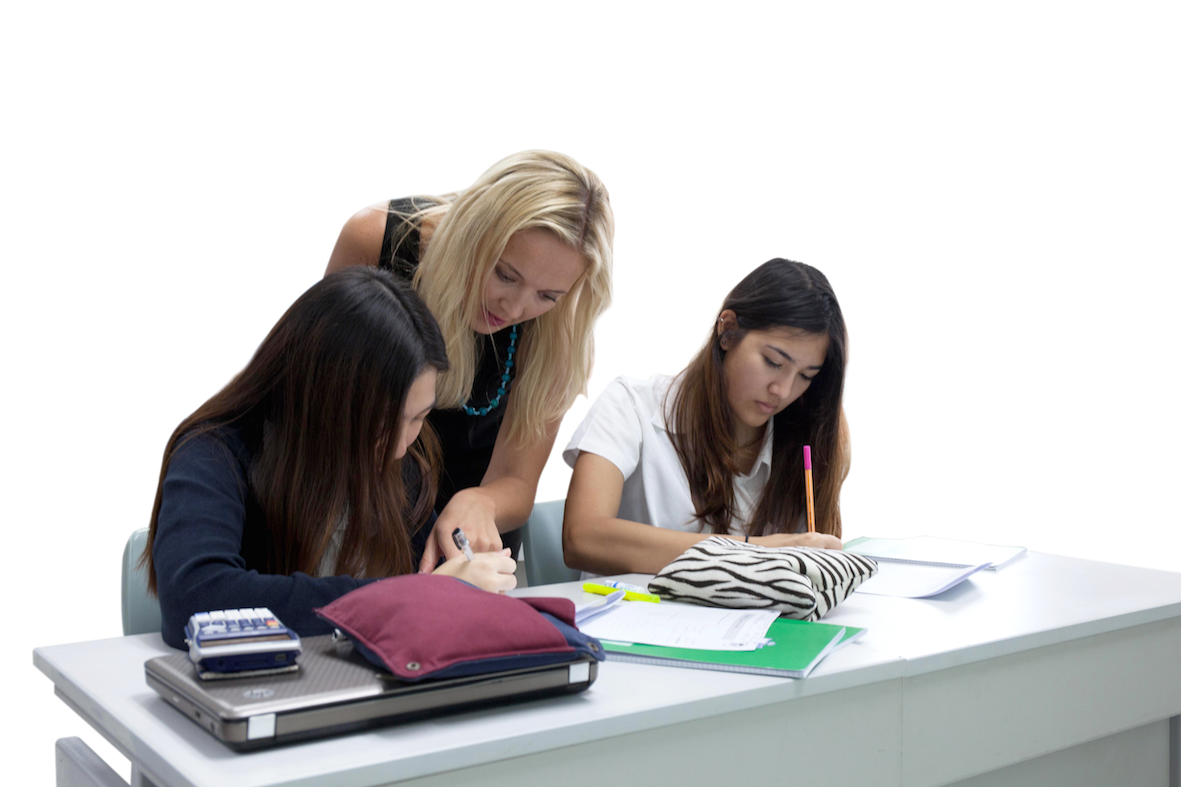 CONTACT
Paul Poole (South East Asia) Co., Ltd.
198 Tanou Road Bovernives PranakornBangkok 10200 Thailand Tel./Fax: +66 2622 0605 - 7 www.paulpoole.co.th/bisphuket

Paul Poole - Managing Director (English Speaking) email: paul@paulpoole.co.thTel. +66 8 6563 3196

Udomporn Phanjindawan – Personal Assistant (Thai/English Speaking) email: udomporn@paulpoole.co.thTel. +66 8 6382 9949
British International School, Phuket
59 Moo 2, Thepkrasattri RoadT. Koh Kaew, A. MuangPhuket 83000ThailandTel: +66 (0) 76 335 555Fax: +66 (0) 76 335 578www.bisphuket.ac.th

Simon Ostheimer – Marketing & Communications Manager (English Speaking)email: sostheimer@bisphuket.ac.thTel. +66 (0) 76 335 555 ext. 1113